EM LÀ HỌC SINH LỚP 2
BÀI 1
BÀI 1
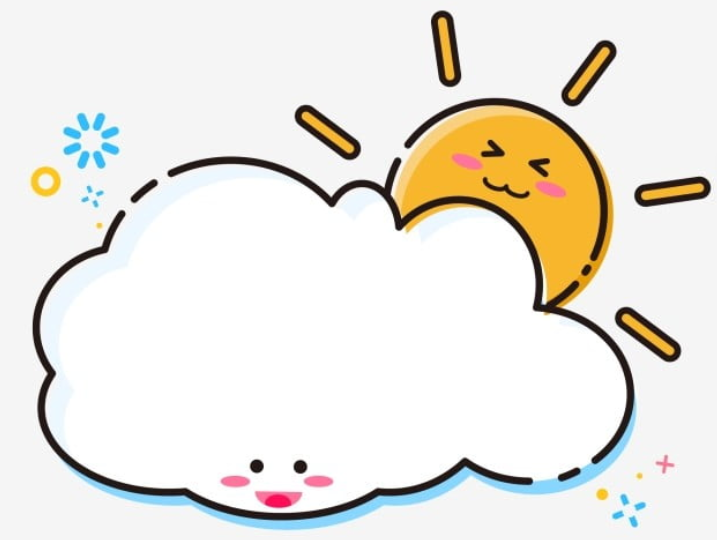 TIẾT 3
VIẾT
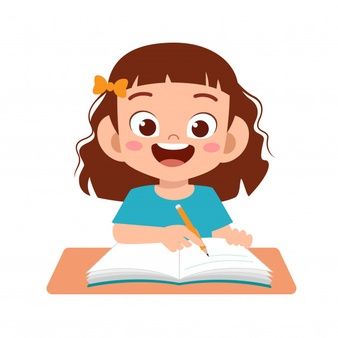 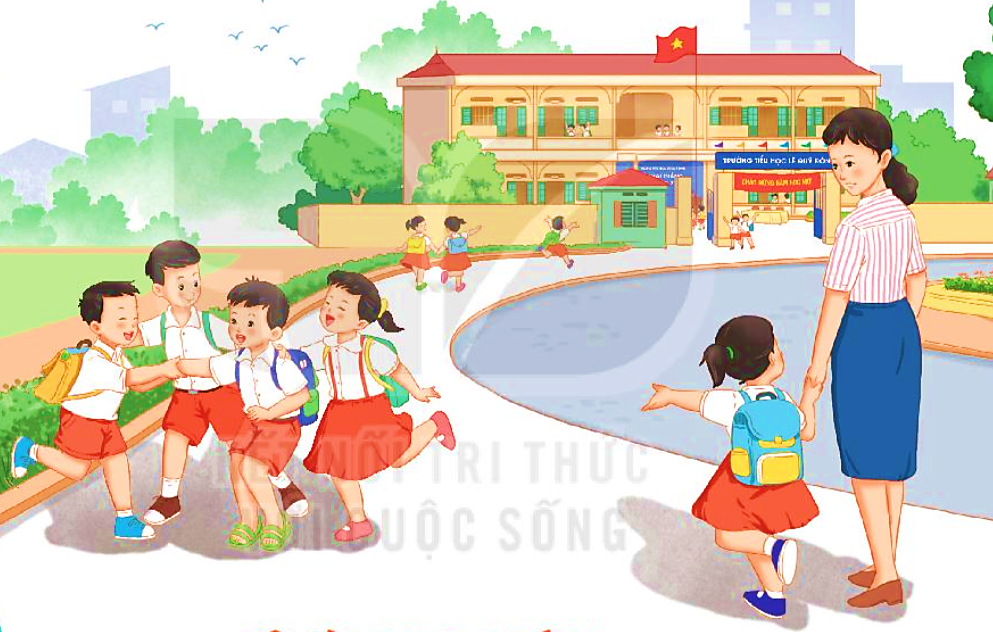 CHỮ HOA A
Viết chữ hoa A
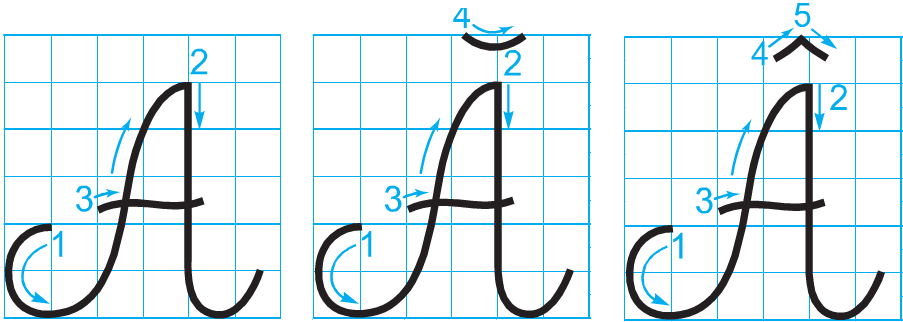 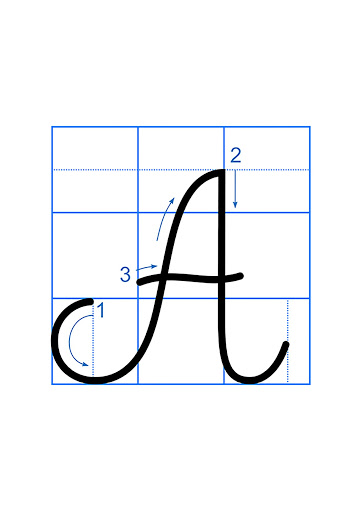 Viết chữ hoa A (cỡ vừa)
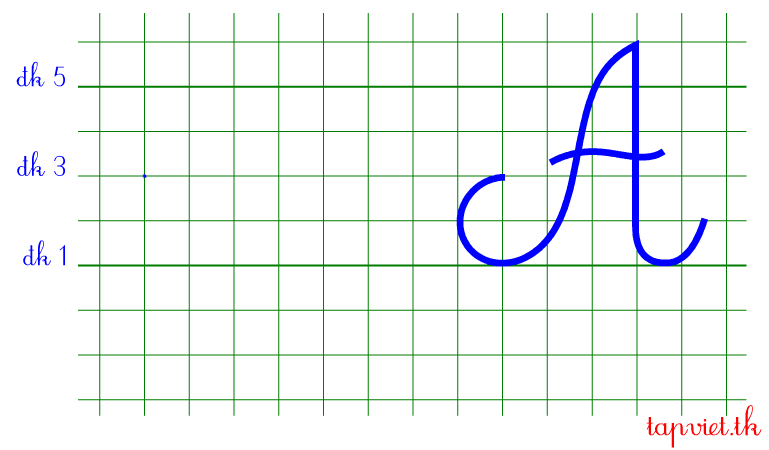 Viết chữ hoa A (cỡ nhỏ)
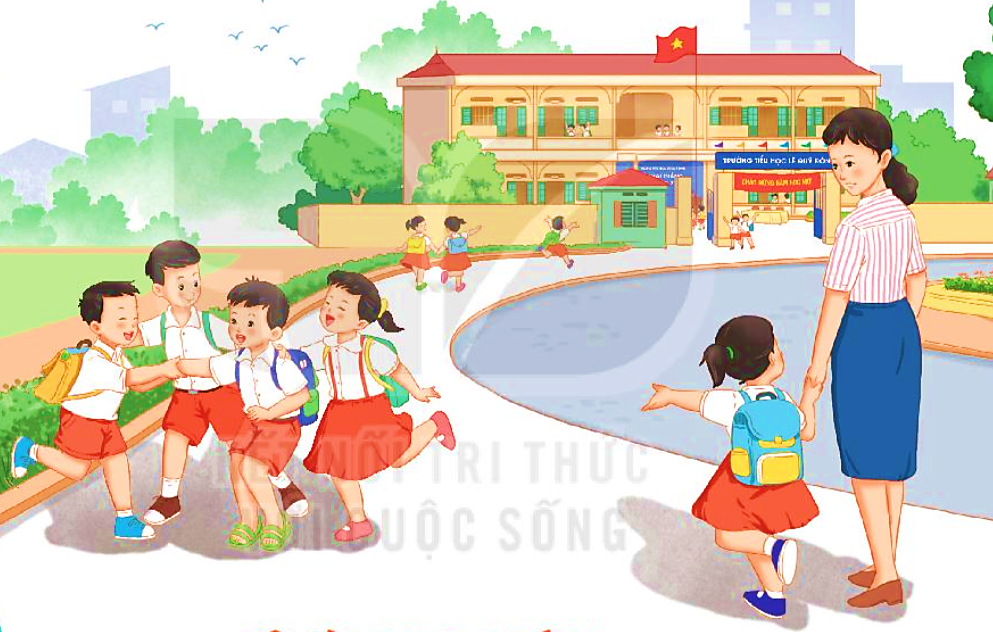 VIẾT ỨNG DỤNG
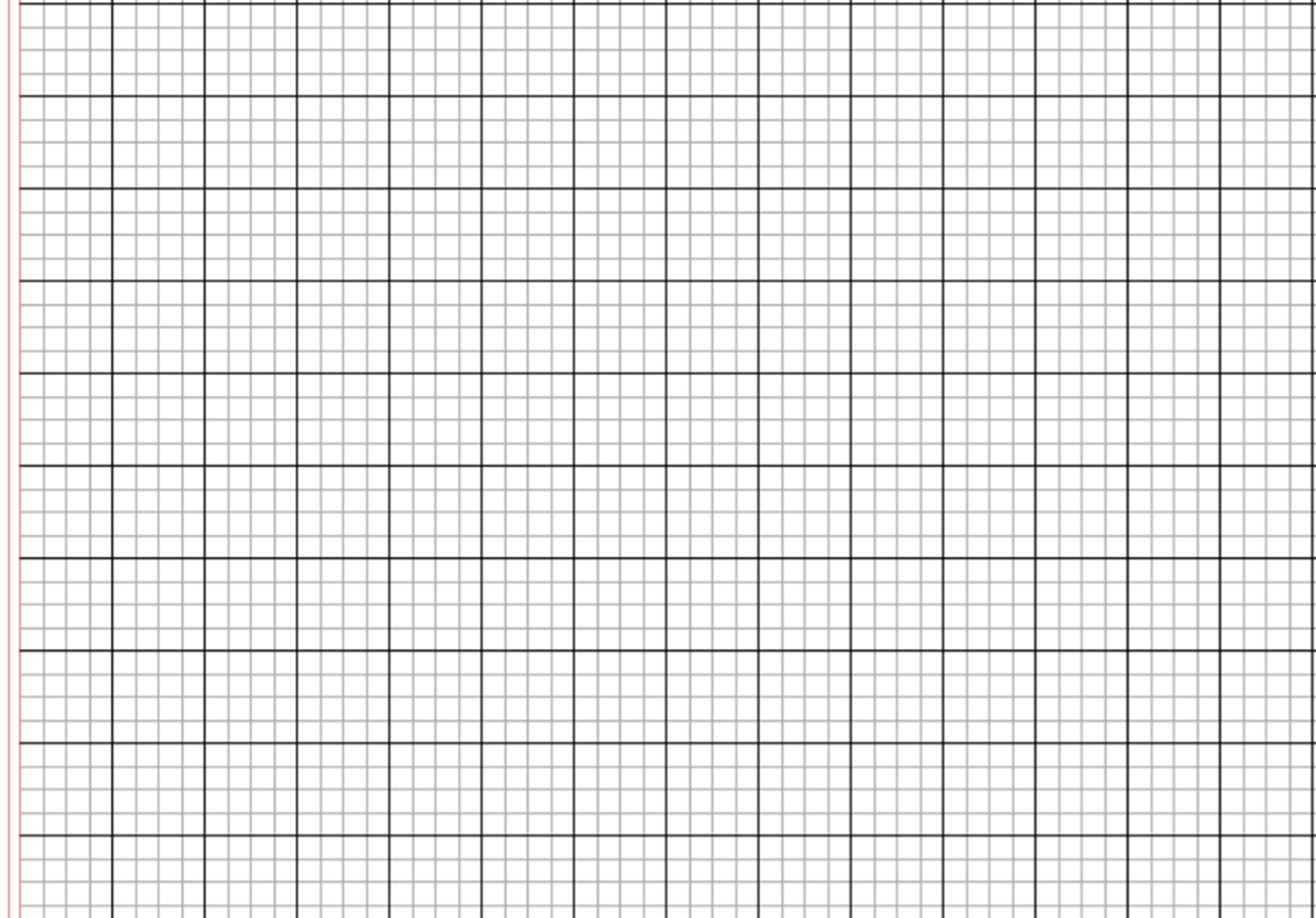 Aζ wắng Ǉràn wgập sân ǇrưŊg.
a. Chữ cái nào được viết hoa? 

b. Khoảng cách giữa các chữ ghi tiếng như thế nào?

c. Những chữ cái nào cao 2.5 li ?
 Chữ A.
 Khoảng cách giữa các chữ ghi tiếng là 1 con chữ o.
 Chữ A, h, g
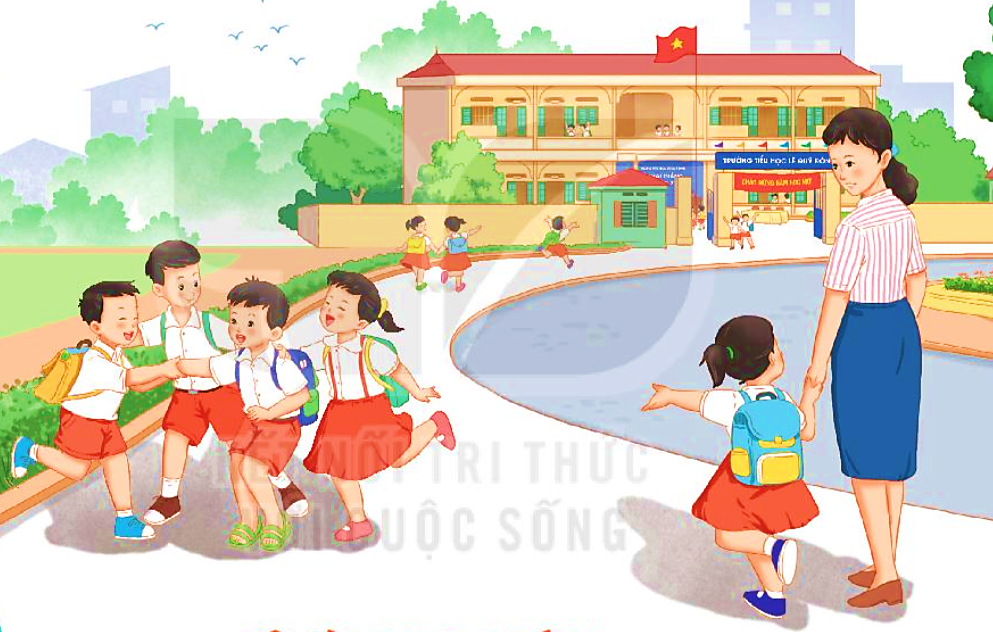 LUYỆN VIẾT VỞ
Học sinh viết vào vở Tập viết 2 tập một
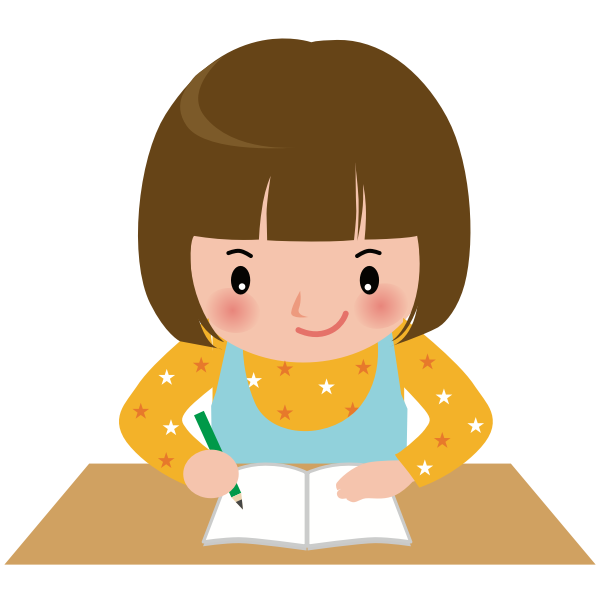